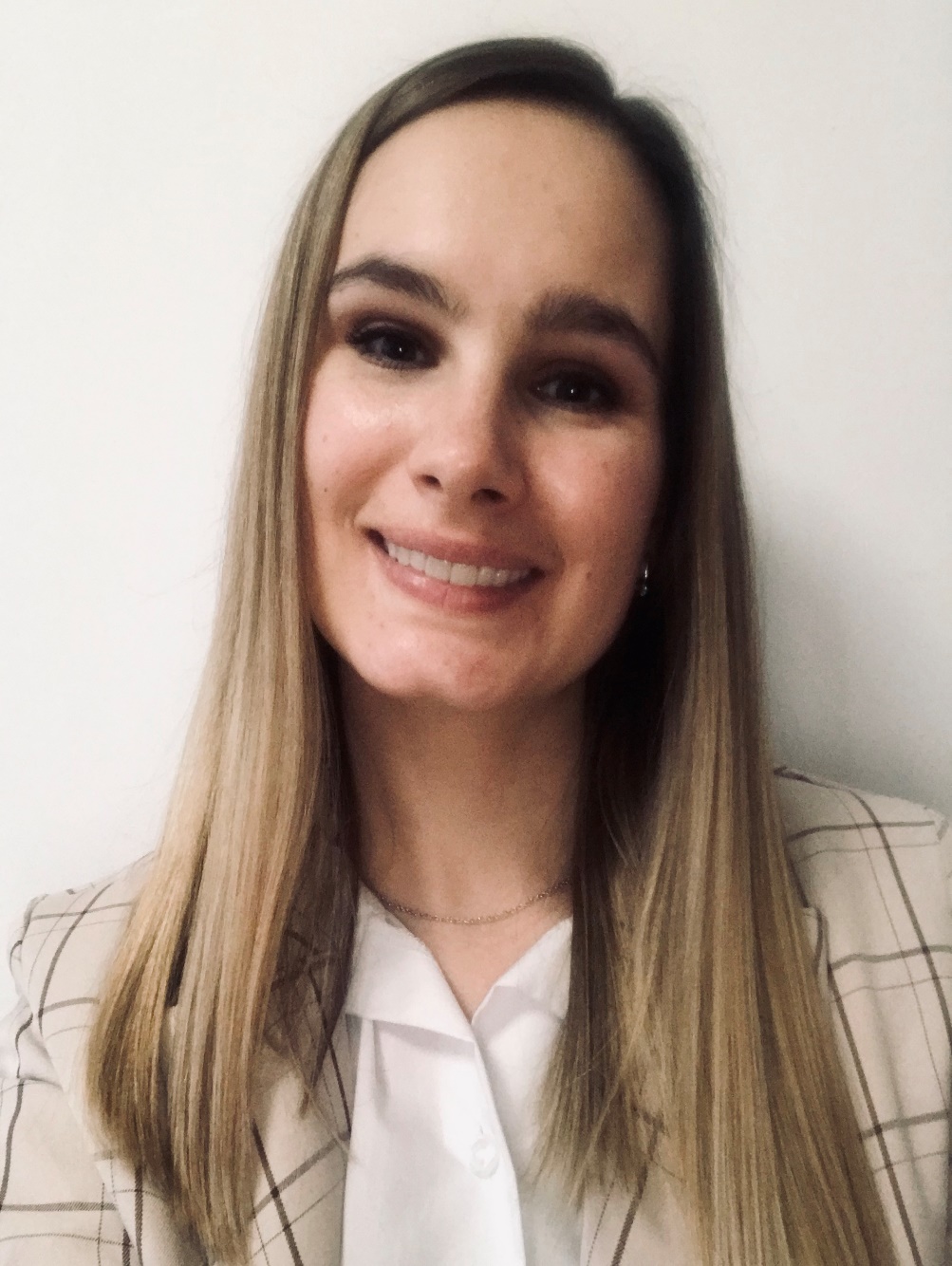 Пустовалова 
Валерия Юрьевна

кандидат филологических наук, доцент
кафедры английского языка естественнонаучных и физико-
математических факультетов
                                            

panovica@gmail.com
Темы для исследования
Педагогическая психология
Современные педагогические технологии
Развитие иноязычной коммуникативной компетенции
студентов неязыковых специальностей
Креативность и обучение английскому языку
Образовательные игры
Кандидатская диссертация на тему «Метафорическое моделирование как принцип организациироманной структуры (на материале романного цикла Д. Рубиной)»
по специальности 10.02.01 – русский язык